Work-life balance
How are you doing?
Let’s start with some humor…
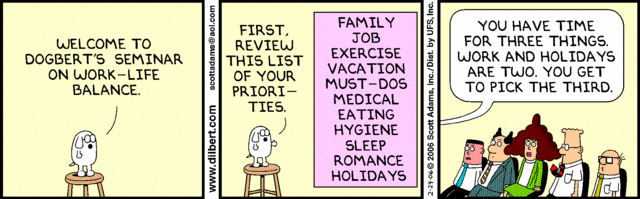 What does work-life balance mean to you?
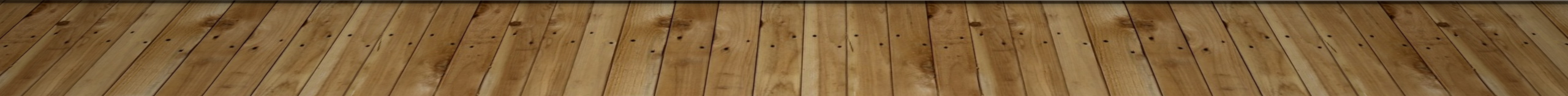 How do you eat healthy at work?
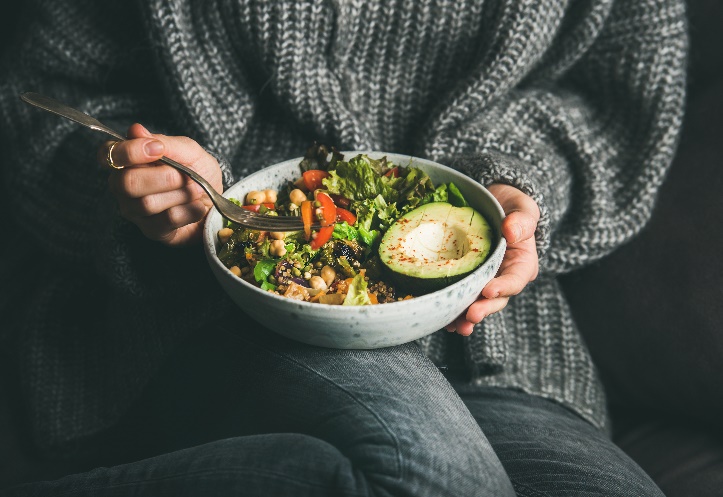 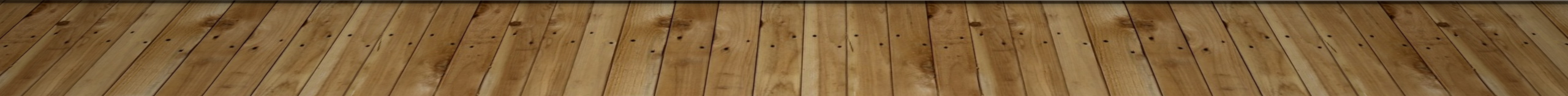 Smart Ways to Eat Healthier at Work
Keep it simple – focus on healthy meals that can be prepared in about 30 minutes
Always eat breakfast, a balanced diet, and 5-6 small meals a day
Meal prep for at least 3 days ahead
Dramatically reduce simple sugars
Stay hydrated and awake with water (4-5 12 oz glasses daily)
Snack smart (combining carbs and protein) and plan for those 3pm cravings
How do you sneak in exercise throughout the day?
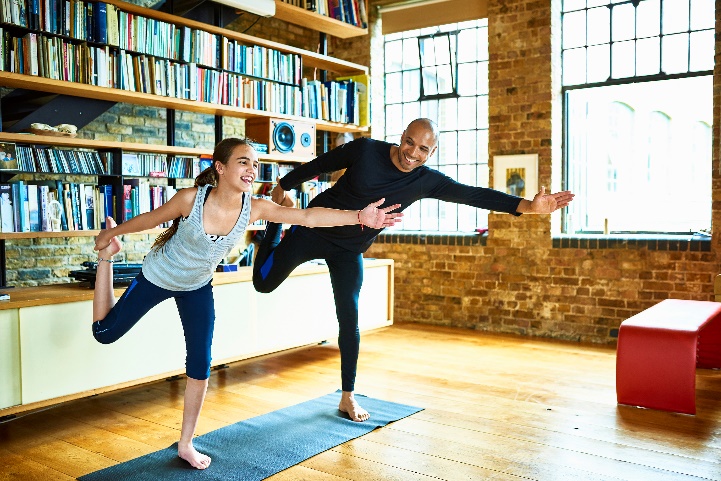 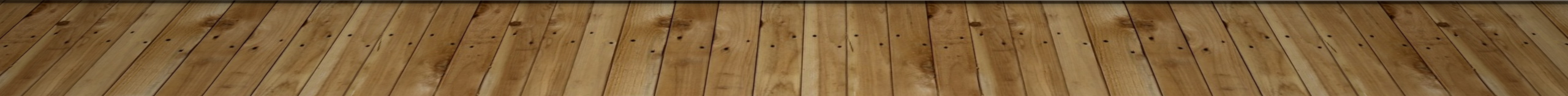 Tips to Sneak Exercise into Your Day
Block your calendar for breaks so that people know when you will be away.
Keep exercise equipment (i.e. hand weights, exercise mats, resistance bands) nearby so you can build strength for a few minutes during your breaks.
Don’t have any exercise equipment? Build strength by walking, running, or doing exercises that require only your body weight.
Use health apps or smart devices to remind you when to get moving. 
Schedule and prioritize workouts along with your work (4-5 cardiovascular workouts, 2-3 weight training workouts per week).
Take walking conference calls around the house or outside when video is not being used.
Creating balanceAt Work
Set manageable goals each day. 
Be efficient with your time at work. 
Ask for flexibility. 
Take five. 
Be present. 
Communicate effectively. 
Give yourself a break.
Tips to Have More Energy at Work
Tips to Manage Stress
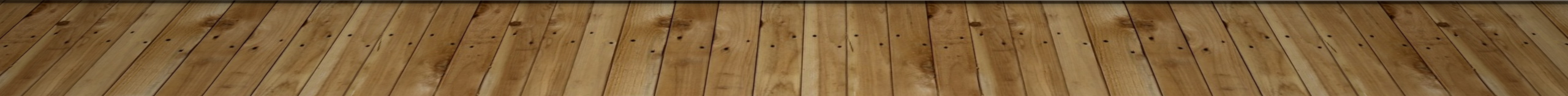 Tips to Strengthen Resiliency
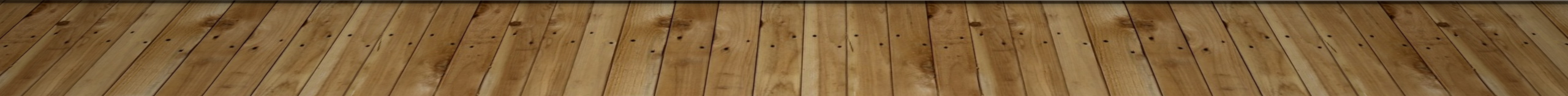 Creating balanceAt home
Unplug. 
Divide and conquer. 
Don't over commit. 
Get support. 
Take advantage of your company’s Employee Assistance Program (EAP). 
Stay active. 
Treat your body right. 
Get help if you need it.
Tips for Improving Work-Life Balance
Let go of perfectionism
Accept 80% and adjust as necessary – perfect takes too long.
Unplug 
Disconnect and store technology devices far from your bed.
Exercise 
For at least 20-30 minutes daily.
Limit time-wasting activities and people.
Prioritize what is important.
Change the structure of your life
What could make your life easier?
Start small 
Create measurable goals. Build from there.
Thank you!
What are you going do to enjoy the holiday season?
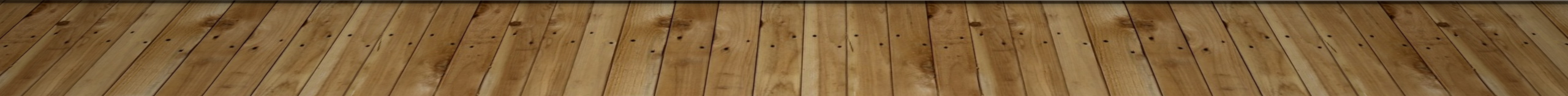